Cloudy SolarSoftware
Enhanced Capabilities for Finding, Pre-Processing and Visualizing Solar Data
RHESSI Workshop 2010, Annapolis, August 2
László I. Etesi (1,5), Brian R. Dennis (2), Kim Tolbert (3), Dominic Zarro (4), Richard A. Schwartz (1), André Csillaghy (5)
(1) The Catholic University of America; (2) NASA Goddard Space Flight Center(3) Wyle Information Systems, Inc.; (4) ADNET Systems, Inc.(5) University of Applied Sciences North-Western Switzerland
2
RHESSI Workshop 2010, Annapolis, August 2
What is Cloudy SolarSoftware?
SSW IDL tools and Internet services
Search (VSO and others)
Pre-process (PrepServer)
Visualize
Integrated workflow
Ideal for multi-instrument/multi-wavelength analysis
3
RHESSI Workshop 2010, Annapolis, August 2
What are the components?
SHOW_SYNOP
Graphical user interface (GUI) in IDL
Search window
Integrated (remote) pre-processing with PrepServer
Integration with Visualization suite PLOTMAN
4
RHESSI Workshop 2010, Annapolis, August 2
What are the components?
PLOTMAN
Graphical user interface (GUI) in IDL
Light curves, images, and spectra
Image rotation and zoom, overlays, multi-window graphics
5
RHESSI Workshop 2010, Annapolis, August 2
How does everything come together?
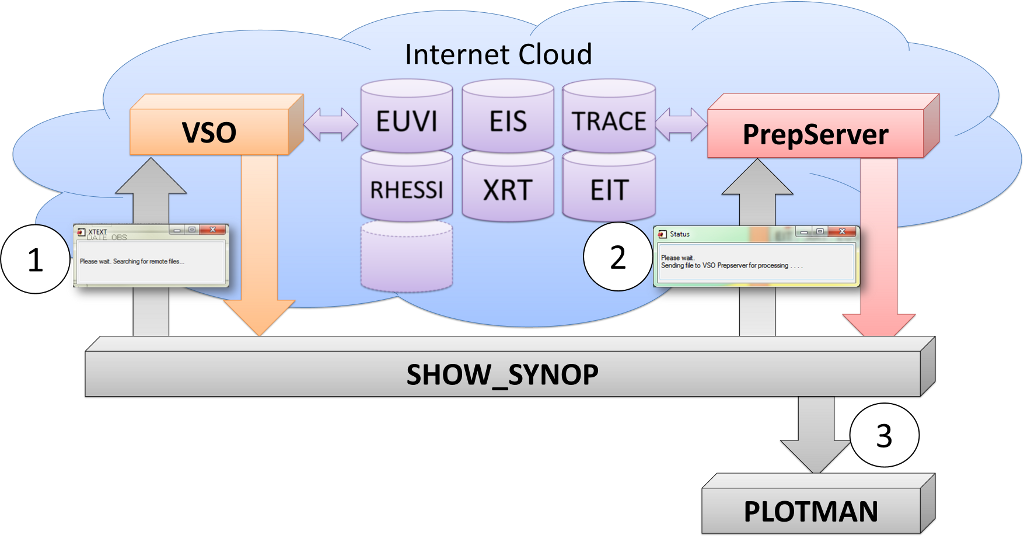 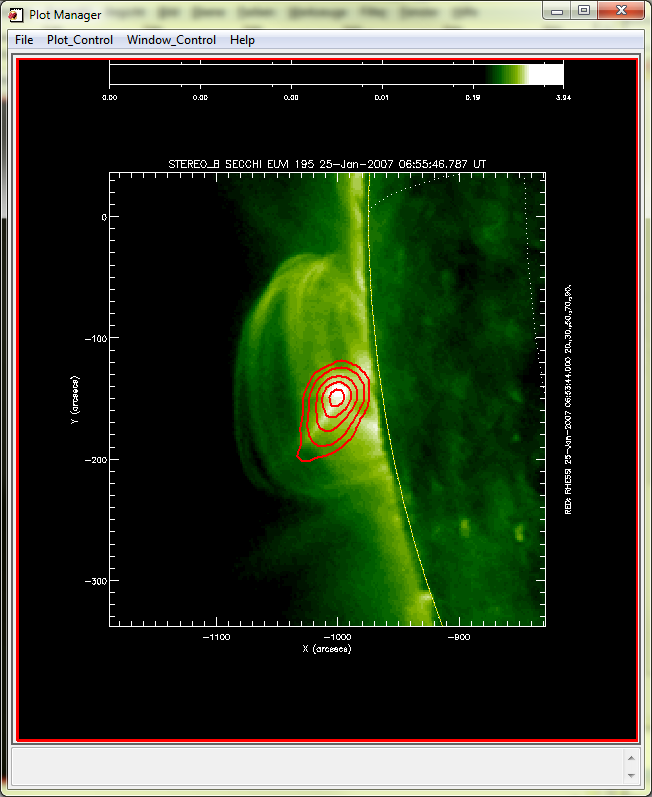 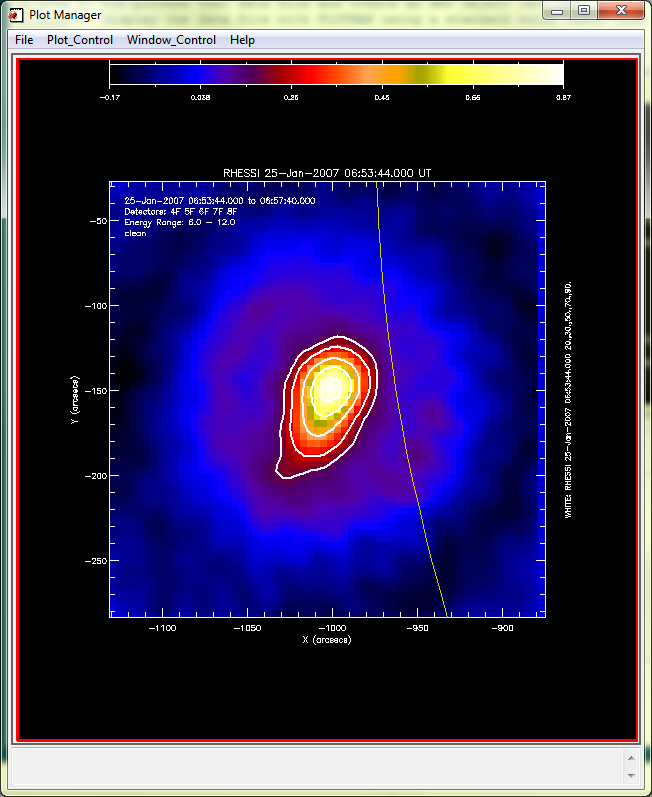 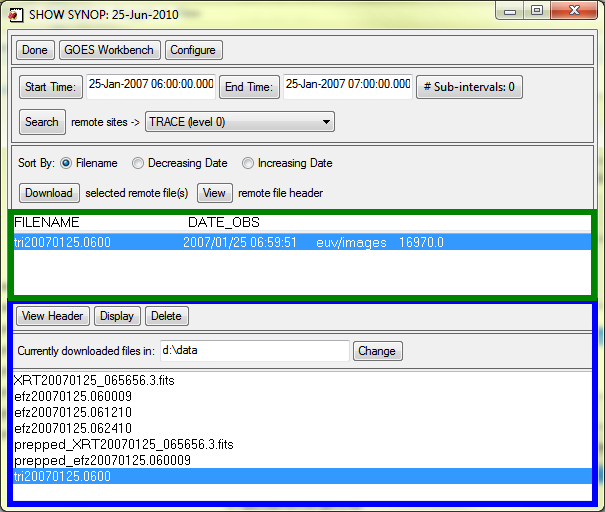 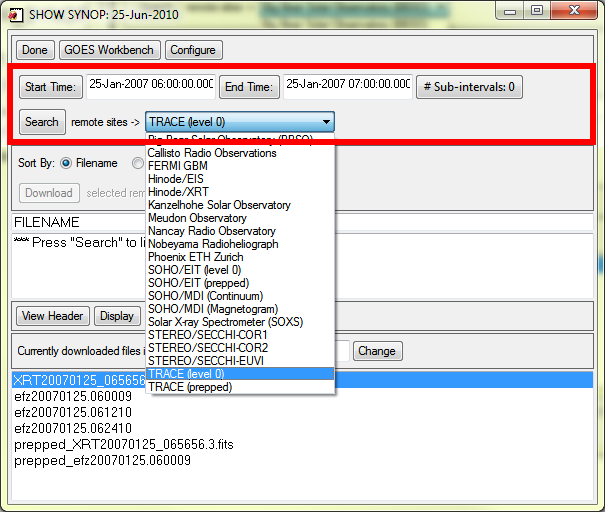 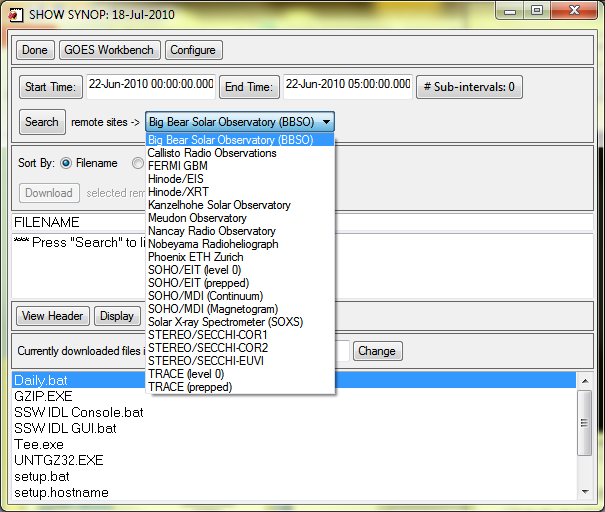 PLOTMAN
SHOW_SYNOP
6
RHESSI Workshop 2010, Annapolis, August 2
Demo
Instruments
RHESSI
EIS
TRACE
Date
14-Dec-2007 14:14
7
RHESSI Workshop 2010, Annapolis, August 2
Reconstruct RHESSI Image
Interval: 14-Dec-2007 14:14:28 - 14:15:00
Algorithm: Clean
Energy bands: 20 – 25 keV
Detectors: 1, 2, 3, 4, 5, 6
Pixel size: 0.5 x 0.5
XY-Offset: 557, -116
8
RHESSI Workshop 2010, Annapolis, August 2
Reconstruct RHESSI Image
Using RHESSI suite
PrepServer:
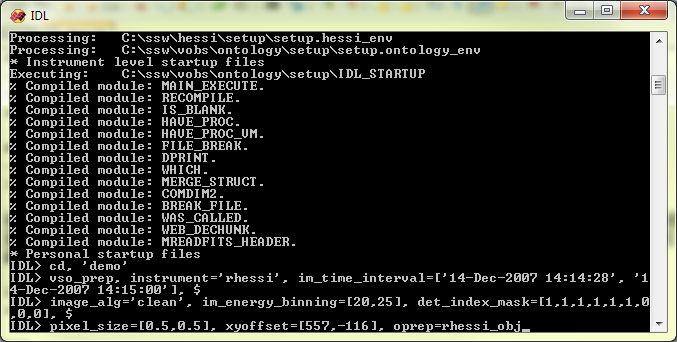 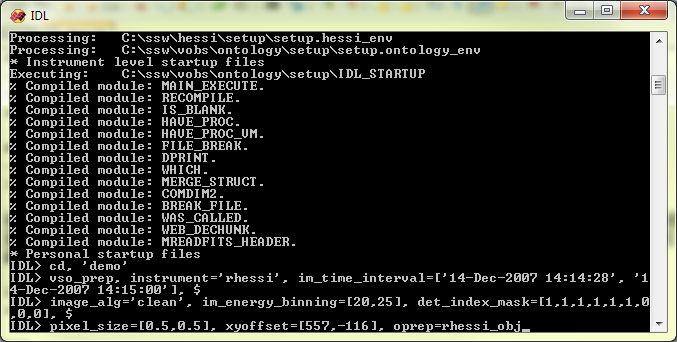 9
RHESSI Workshop 2010, Annapolis, August 2
Display RHESSI Image
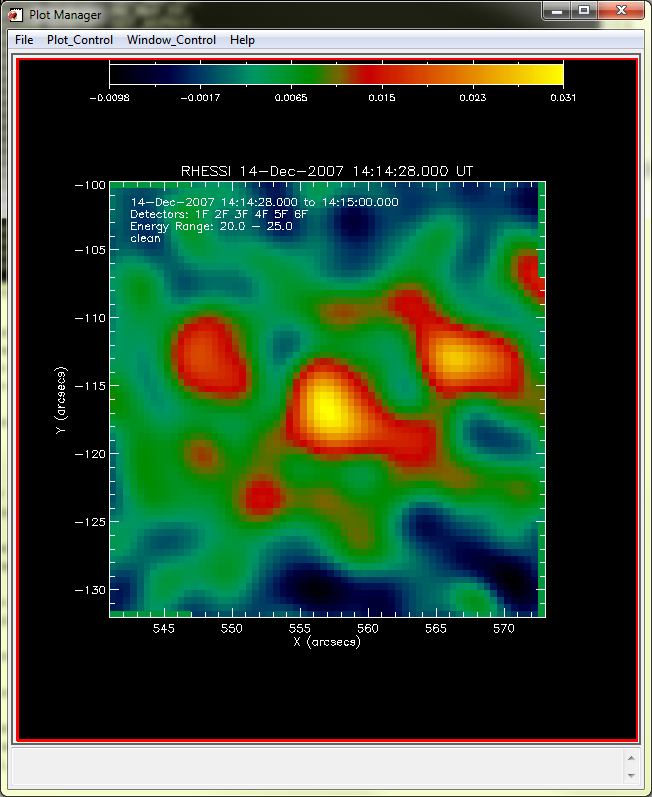 Plotman
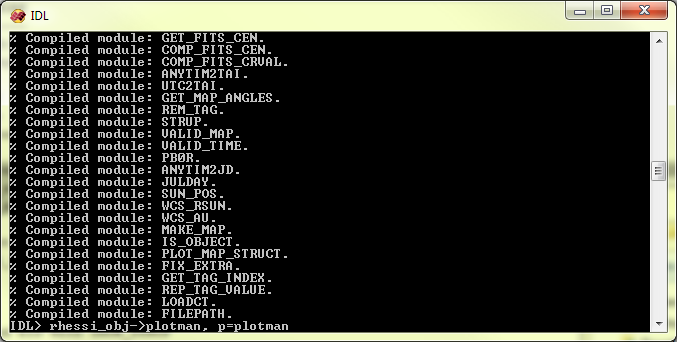 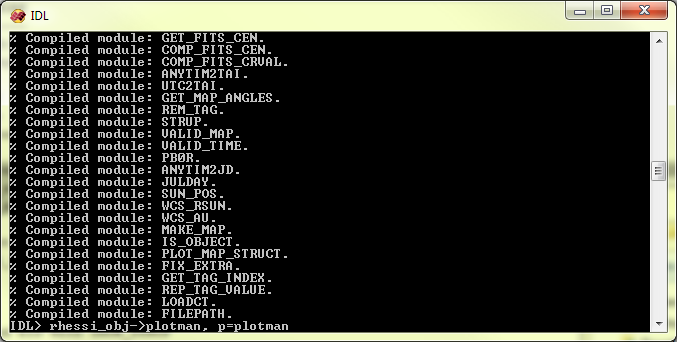 PLOTMAN window
10
RHESSI Workshop 2010, Annapolis, August 2
Use SHOW_SYNOP for Searching
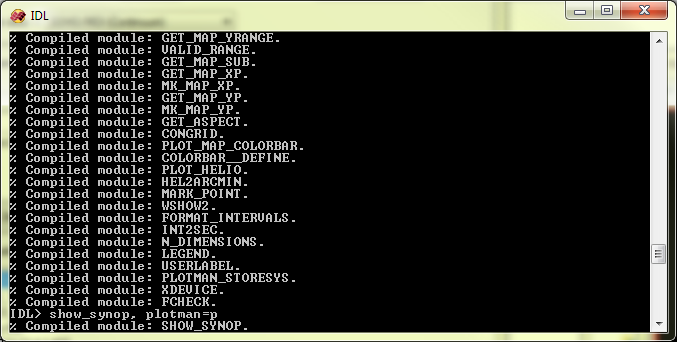 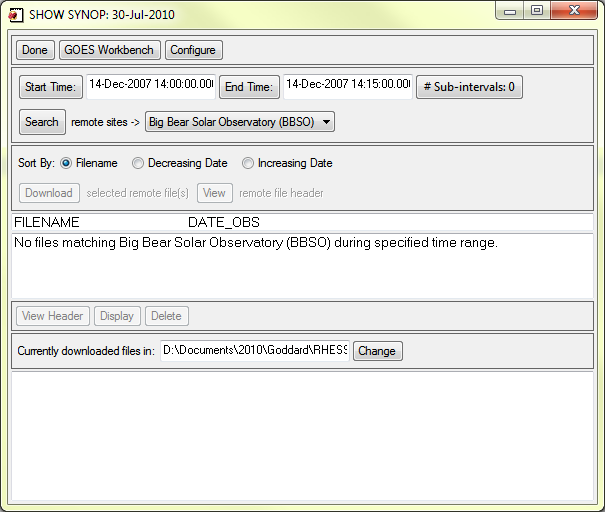 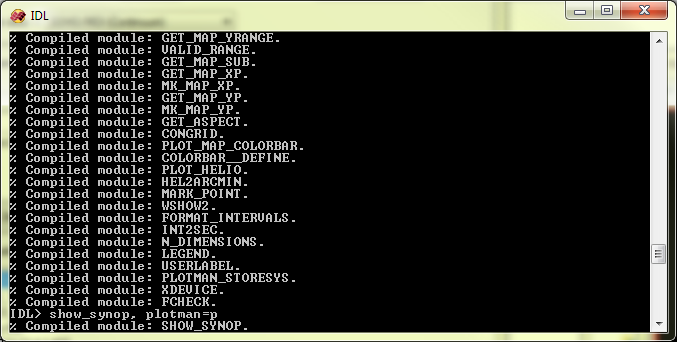 SHOW_SYNOP window
11
RHESSI Workshop 2010, Annapolis, August 2
Search, Download, and Pre-Process EIS Data
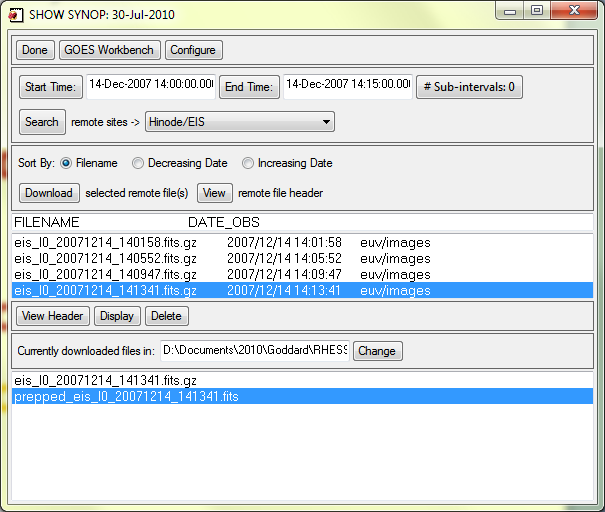 14-Dec-2007 14:13:41
Zip file
Multiple wavelengths
All wavelenghtsare processed
1
2
3
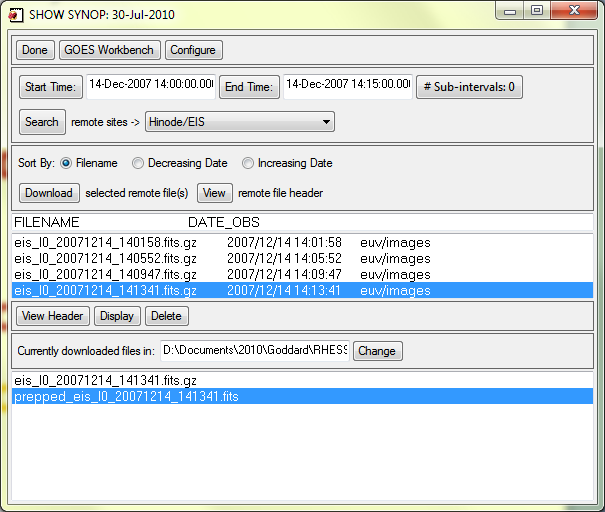 12
RHESSI Workshop 2010, Annapolis, August 2
Display EIS Data with PLOTMAN
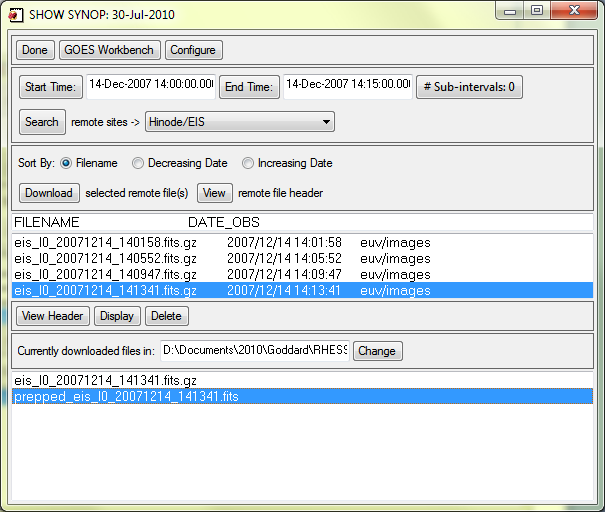 Select wavelenghts
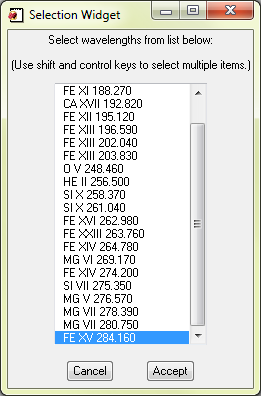 3
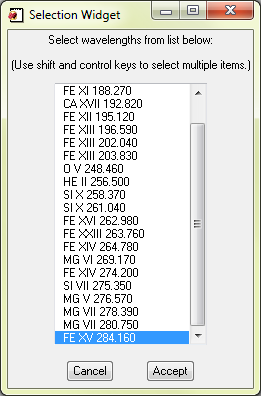 13
RHESSI Workshop 2010, Annapolis, August 2
Display EIS Data with PLOTMAN
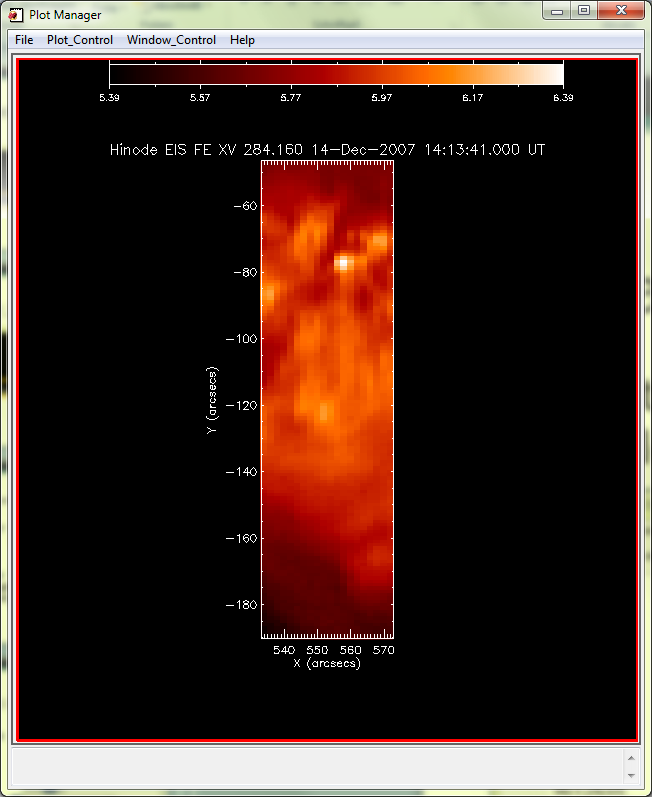 14
RHESSI Workshop 2010, Annapolis, August 2
Overlay RHESSI Contours on EIS Data
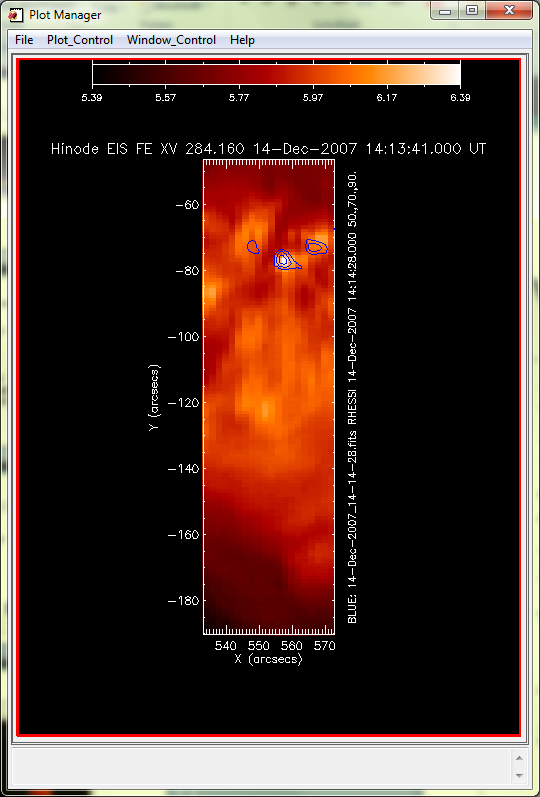 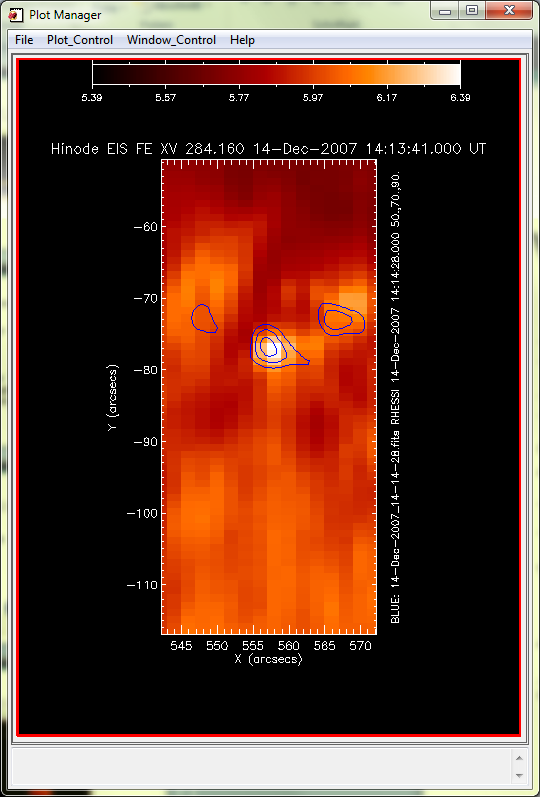 Use Plot_Control
Image Display Options
Select image for contour
Configure contour
15
RHESSI Workshop 2010, Annapolis, August 2
Search, Download, and Pre-Process TRACE Data
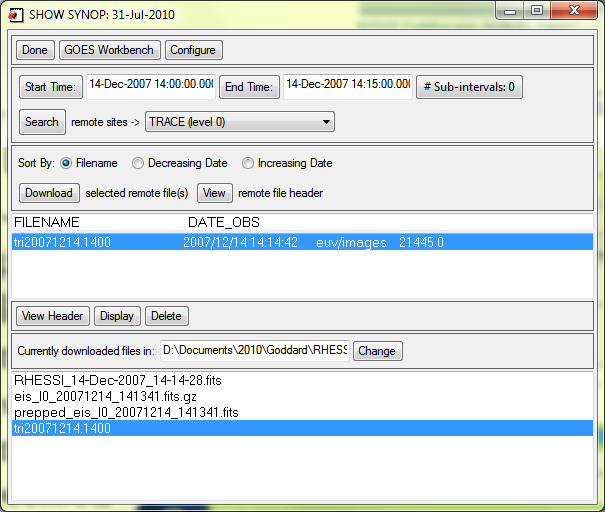 14-Dec-2007 14:14:42
Multiple wavelengths
Selectedwavelengthsare processed
1
2
3
16
RHESSI Workshop 2010, Annapolis, August 2
Display TRACE Data with PLOTMAN
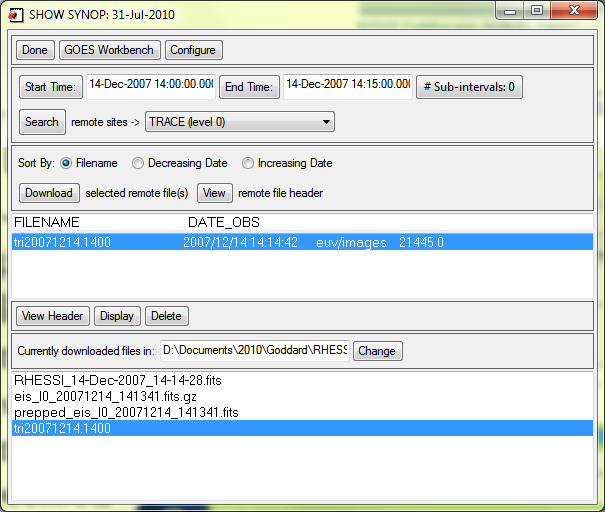 Select wavelenghts
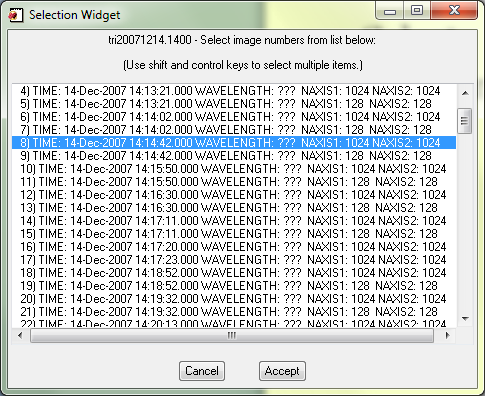 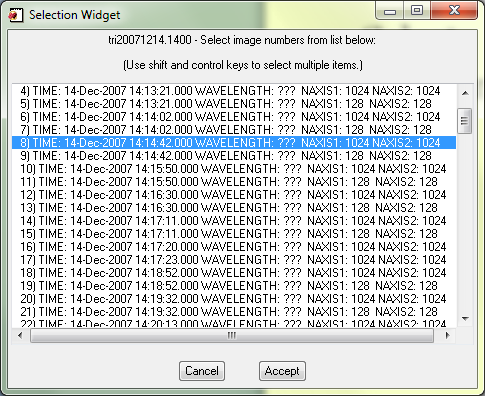 3
17
RHESSI Workshop 2010, Annapolis, August 2
Display TRACE Data with PLOTMAN
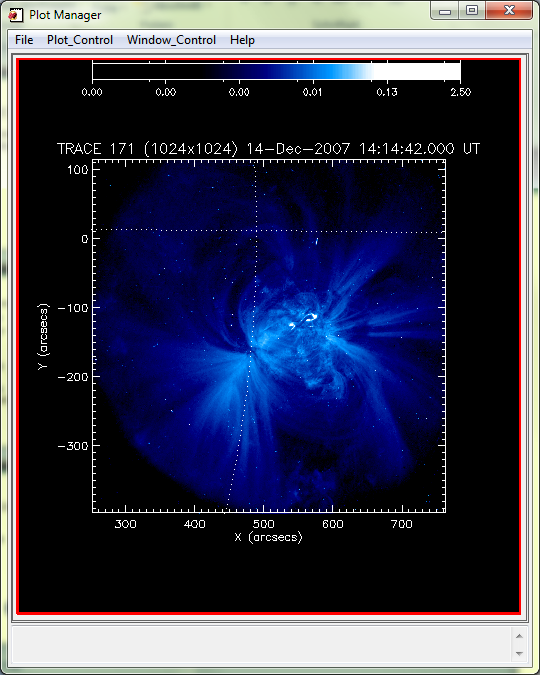 18
RHESSI Workshop 2010, Annapolis, August 2
Overlay RHESSI Contours on TRACE Data
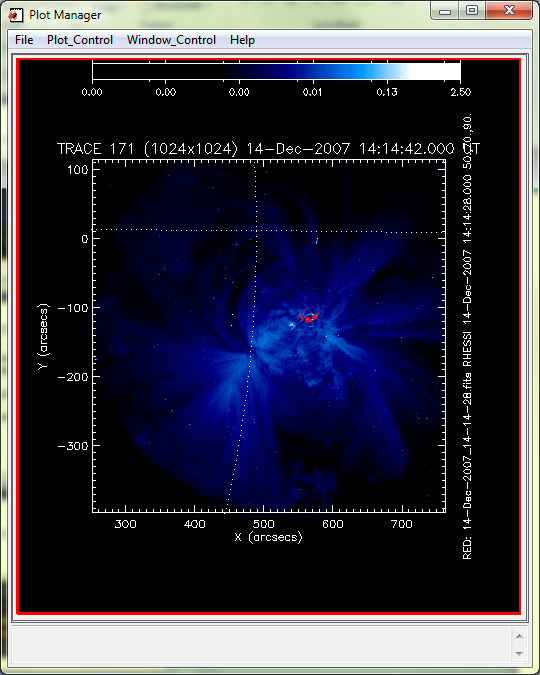 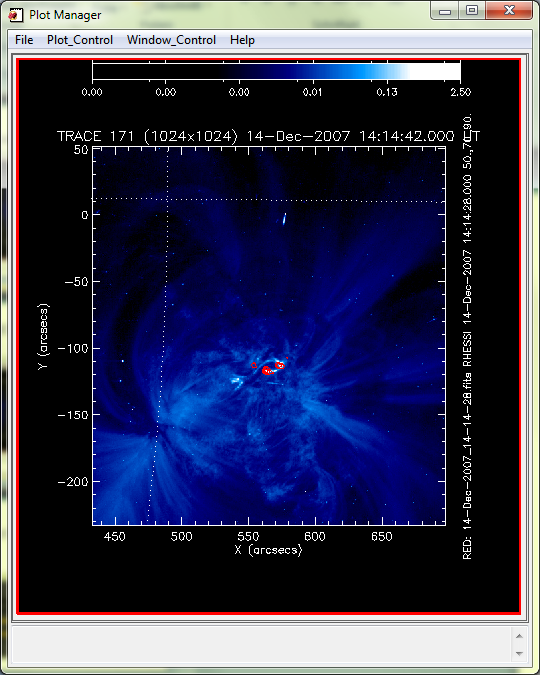 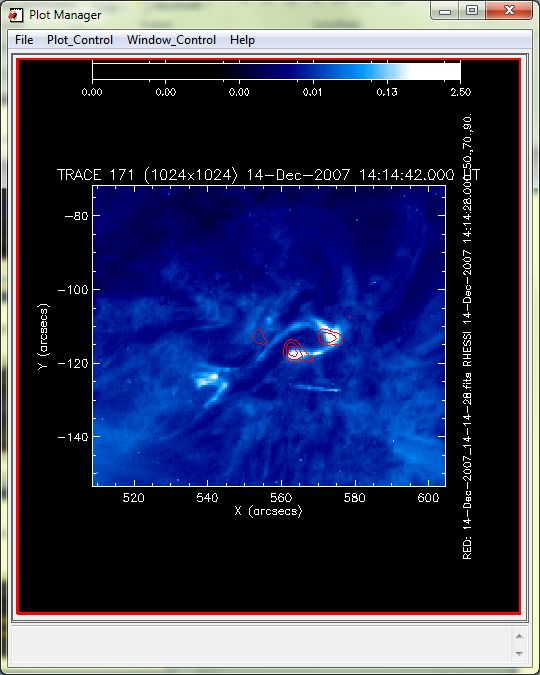 19
RHESSI Workshop 2010, Annapolis, August 2
Final Images
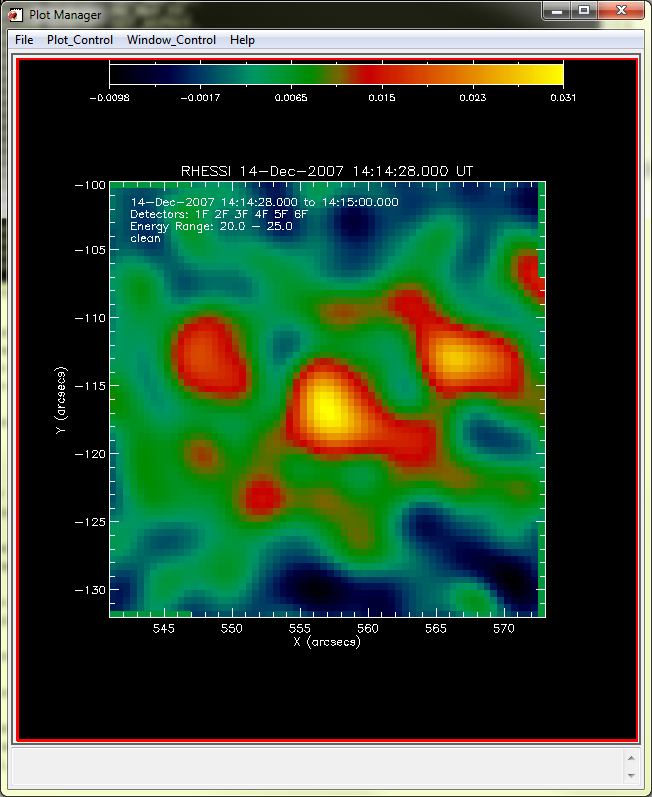 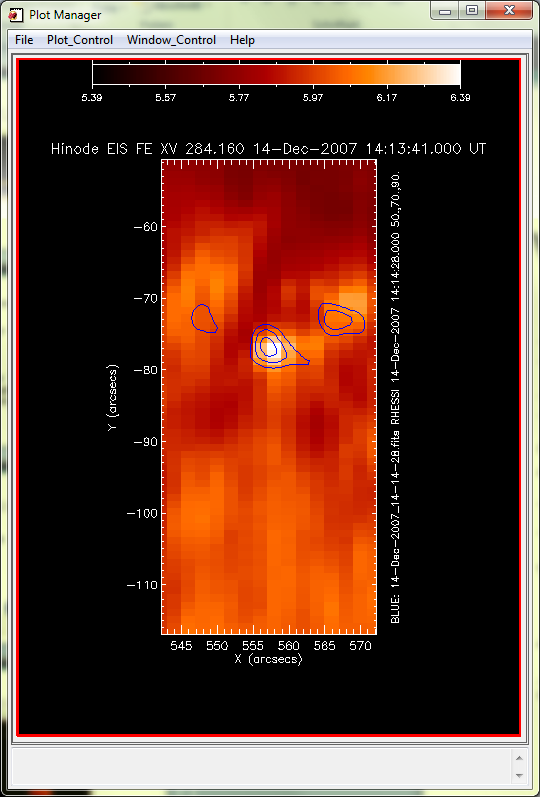 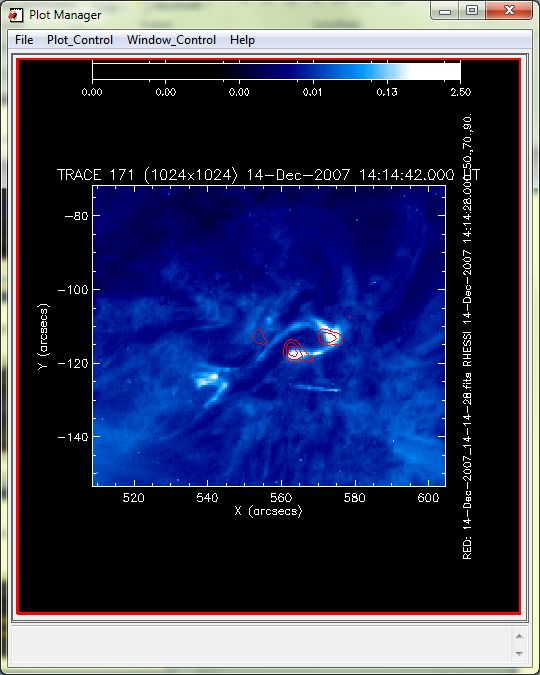 Hinode/EIS FE XV 284 Å
14-Dec-2007 14:13:41
with RHESSI contours
RHESSI 20-25keV clean image
14-Dec-2007 14:14:28
TRACE 171 Å
14-Dec-2007 14:14:42
with RHESSI contours